doc.: IEEE 802.15-15-10-xxxx-xx-004g
doc.: IEEE 802.15-15-10-0771-07-004g
Project: IEEE P802.15 Working Group for Wireless Personal Area Networks (WPANs)

Submission Title: [CSM Issues in FH Networks]	
Date Submitted: [December 2010]	
Source: [Daniel Popa, Hartman Van Wyk, Gilles Picard] 
Company [ITRON], 
Address [France], 
E-Mail:[{daniel.popa, hartman.vanwyk}@itron.com]
	
Re: [ 802.15.4g Comment Resolution for LB59]	
Abstract:	[]
Purpose:	[CSM related Comments Resolution for LB59]
Notice:	This document has been prepared to assist the IEEE P802.15.  It is offered as a basis for discussion and is not binding on the contributing individual(s) or organization(s). The material in this document is subject to change in form and content after further study. The contributor(s) reserve(s) the right to add, amend or withdraw material contained herein.
Release:	The contributor acknowledges and accepts that this contribution becomes the property of IEEE and may be made publicly available by P802.15.
Slide 1
doc.: IEEE 802.15-15-10-xxxx-xx-004g
doc.: IEEE 802.15-15-10-0771-07-004g
December 2010
Outline
This document builds on DNC 0771rev06, based on feedback received during the CSM subgroup call

This document discusses the following topics

a brief recap on questions raised during the last CSM subgroup call
the use of CSM 
CSM versus channel alignment
discussion on open questions
next steps
Slide 2
doc.: IEEE 802.15-15-10-xxxx-xx-004g
doc.: IEEE 802.15-15-10-0771-07-004g
December 2010
Brief recap on open questions
A number of concerns/suggestions have been raised during the CSM subgroup call (w/r/t DCN 0771rev06)

trade-off between infrequent exchanging of EB/EBR versus the need for channel alignment 
reduced number of channels used to exchange EB/EBR versus probability of collision
switching between mandatory mode and optional modes for exchanging EB/EBR needs further clarifications
the use of PIB attributes to deal with CSM channel utilization issues, w/r/t exchanging EB/EBR
The use of CSM (EB/EBR) at modes other than the mandatory MR-FSK mode
Slide 3
doc.: IEEE 802.15-15-10-xxxx-xx-004g
doc.: IEEE 802.15-15-10-0771-07-004g
December 2010
Some refreshing information
Motion passed (Dallas meeting) 
“The preference of TG4g is that Multi-PHY management is mandatory for FFDs operating as coordinators at more than 1% duty cycle for the bands in Table 6a.”
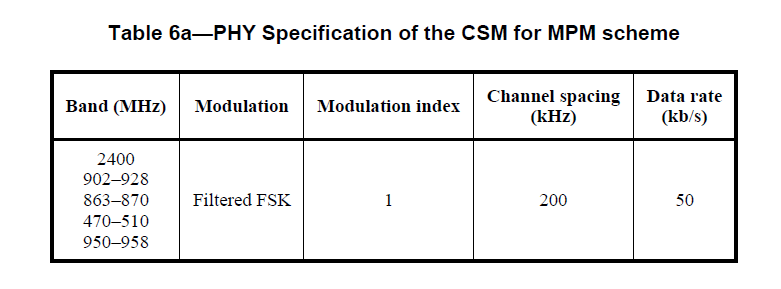 Slide 4
doc.: IEEE 802.15-15-10-xxxx-xx-004g
doc.: IEEE 802.15-15-10-0771-07-004g
December 2010
The use of CSM
We discussed the use of CSM for
(FH and non FH) coexistence => EB/EBR at 50 kbps and 200 kHz  

But, CSM is also used for the following features
Interoperability
Legacy system support 
MPM / Mode Switch
(FH) network forming and joining
Slide 5
doc.: IEEE 802.15-15-10-xxxx-xx-004g
doc.: IEEE 802.15-15-10-0771-07-004g
December 2010
The use of CSM: Forming and Joining FH networks
Forming and joining FH networks

Information spread with EB/EBR for co-existence purposes (between a FH system and a non-FH system), can be also used to form and join a FH network
Slide 6
doc.: IEEE 802.15-15-10-xxxx-xx-004g
doc.: IEEE 802.15-15-10-0771-07-004g
December 2010
The use of CSM: Interoperability
Interoperability

any (new installed / third-party) device that wants to communicate with other (installed / third-party) devices will use CSM mode =>  MR-FSK at 50 kbps and 200 kHz channel spacing 

a network operating at any 4g PHY mode shall “listen” for messages exchanged using CSM mode
Slide 7
doc.: IEEE 802.15-15-10-xxxx-xx-004g
doc.: IEEE 802.15-15-10-0771-07-004g
December 2010
The use of CSM: Legacy system support
Legacy system support 

legacy systems/devices upgraded to support CSM => MR-FSK mandatory mode at 50 kbps and 200 kHz channel spacing 

a network operating at any 4g PHY mode shall “listen” for messages exchanged with legacy systems using CSM mode
Slide 8
doc.: IEEE 802.15-15-10-xxxx-xx-004g
doc.: IEEE 802.15-15-10-0771-07-004g
December 2010
The use of CSM: MPM
Multi-PHY Management / MPM

Switching between MR-FSK mode at 50 kbps / 200 kHz channel spacing to MR-FSK modes 150/200 kbps and 400 kHz channel spacing
Switching between MR-FSK mode at 50 kbps / 200 kHz channel spacing  to MR-OQPSK mode
Switching between MR-FSK mode at 50 kbps / 200 kHz channel spacing to MR-OFDM mode
Slide 9
doc.: IEEE 802.15-15-10-xxxx-xx-004g
doc.: IEEE 802.15-15-10-0771-07-004g
December 2010
CSM versus channel alignment
Channel alignment issue is related to several 4g features

CSM use for support of legacy systems 
CSM use for support of interoperability
EB/EBR exchange using CSM for co-existence
CSM use for support of Mode Switch Mechanism
EB/EBR exchange using CSM for support of network forming and joining
Slide 10
doc.: IEEE 802.15-15-10-xxxx-xx-004g
doc.: IEEE 802.15-15-10-0771-07-004g
December 2010
Discussion on open questions
Concerns/suggestions raised during the CSM subgroup call

trade-off between infrequent exchanging of EB/EBR versus the need for channel alignment 
the need for channel alignment is not mainly driven by EB/EBR exchange
the need for channel alignment is driven by all 4g features that use CSM

reduced number of channels used to exchange EB/EBR versus probability of collision
volume of EB/EBR traffic will be low compared to total volume of (data + EB/EBR) traffic
an eventual increase in EB/EBR collisions is traded off against an increase in efficiency of using all 4g features 

switching between mandatory mode and optional modes for exchanging EB/EBR needs further clarifications
switching between CSM and MR-FSK optional modes for exchanging EB/EBR is similar to the case of exchanging data traffic 
switching between mandatory mode and optional modes is not only used for EB/EBR exchange but also for data traffic
Slide 11
doc.: IEEE 802.15-15-10-xxxx-xx-004g
doc.: IEEE 802.15-15-10-0771-07-004g
Discussion on open questions (cont’d)
December 2010
Concerns/suggestions raised during the CSM subgroup call

the use of PIB attribute to deal with CSM utilization issue
devices are installed with the “wrong” configuration => the use of PIB attribute challenges the interoperability and system performance

the use of EB/EBR at MR-FSK modes other than CSM
CSM (EB/EBR) can eventually use MR-FSK modes other than the mandatory one, but by doing so the interoperability and legacy system support are challenged
Slide 12
doc.: IEEE 802.15-15-10-xxxx-xx-004g
doc.: IEEE 802.15-15-10-0771-07-004g
December 2010
Next steps
The group may want to explore the following topics

Define the channel alignment  (w/r/t center frequencies) for bands cited in Table 6a of the current draft
Define objective assumptions  and criteria for a performance analysis
Slide 13
doc.: IEEE 802.15-15-10-xxxx-xx-004g
doc.: IEEE 802.15-15-10-0771-07-004g
December 2010
Conclusion
For a FH system, alignment of the center frequencies between systems with different channel spacing is important to facilitate
Interoperability
Legacy system support 
Mode Switch feature
Network forming and joining 

In FH systems, the use of EB/EBR (with CSM) only on the 200 kHz-spacing channels that aligns with the 400 kHz-spacing channels optimizes the global performance
Slide 14
doc.: IEEE 802.15-15-10-xxxx-xx-004g
doc.: IEEE 802.15-15-10-0771-07-004g
December 2010
Thank you
Questions ?
Slide 15
doc.: IEEE 802.15-15-10-xxxx-xx-004g
doc.: IEEE 802.15-15-10-0771-07-004g
December 2010
The following slides are added as reference and correspond to slides # 2 to #17 from DCN 0771rev6
Slide 16
doc.: IEEE 802.15-15-10-xxxx-xx-004g
doc.: IEEE 802.15-15-10-0771-07-004g
December 2010
Outline
This document explores the CSM performance issues in FH networks that will be operating at data rates higher than 50 kbps
Center frequencies alignment 
CSM channel utilization

This document suggests the following
to align center frequencies of 200 kHz-spacing channels with those of 400 kHz-spacing channels
to exchange CSM messages (EB/EBR) only on 200 kHz-spacing channels whose center frequencies coincide with ones of 400 kHz-spacing channels (the so-called “odd 200 kHz-spacing channels”)
Slide 17
doc.: IEEE 802.15-15-10-xxxx-xx-004g
doc.: IEEE 802.15-15-10-0771-07-004g
December 2010
Topics
Use cases for a 4g MR-FSK hopping network
w/ speed up => network is operating at data rates higher than 50 kbps 
w/o speed up => network is operating at 50 kbps

FH network operating at high data rates:
the need for alignment of center frequencies of 200 kHz- and 400 kHz-spacing channels, when FH network w/ speed up
CSM channel utilization for FH network w/ and w/o speed up: performance comparison for the “best case” 
Upper bound on the probability of successfully exchanging EB/EBR
Lower bound on average waiting time for successfully exchanging EB/EBR
Slide 18
doc.: IEEE 802.15-15-10-xxxx-xx-004g
doc.: IEEE 802.15-15-10-0771-07-004g
December 2010
Use cases for 4g MR-FSK hopping networks
Slide 19
doc.: IEEE 802.15-15-10-xxxx-xx-004g
doc.: IEEE 802.15-15-10-0771-07-004g
December 2010
Uses cases for a MR-FSK FH network
Use cases
FH network w/ speed up 
network is operating at data rates higher than 50 kbps => 400 kHz channel spacing
network can use all or a set of standard defined 400 kHz-spacing channels
CSM  is used to exchange EB/EBR with any unassociated device => 200 kHz channel spacing
FH network w/o speed up
network is operating at 50 kbps => 200 kHz channel spacing
network can use all or a set of standard defined 200 kHz-spacing channels
CSM is used to exchange EB/EBR with any unassociated device => 200 kHz channel spacing

Result
FH network w/ speed up 
the need to deal with two modes of operation, i.e., mandatory and optional modes
the need to define a common set of channels to be used for CSM message exchanges
FH network w/o speed up 
the need to define a common set of channels to be used for CSM message exchanges
Slide 20
doc.: IEEE 802.15-15-10-xxxx-xx-004g
doc.: IEEE 802.15-15-10-0771-07-004g
December 2010
Center Frequencies Alignment (for FH networks w/ speed up)
Slide 21
doc.: IEEE 802.15-15-10-xxxx-xx-004g
doc.: IEEE 802.15-15-10-0771-07-004g
December 2010
Center frequencies alignment
Assume
200 kHz- and 400 kHz-spacing channels not aligned (w/r/t center frequencies)
FH network operating at high data rates => 400 kHz channel spacing
Unassociated devices attempting to exchanges EB/EBR with a FH network use the CSM => 200 kHz channel spacing

Result
FH network must interleave its mode of operation over two channel plans with different center frequencies (and channel spacing)
time multiplexing is required to accommodate the two modes of operation => poor performance
poorer performance if the FH network and the device do not use a common set of channels
Slide 22
doc.: IEEE 802.15-15-10-xxxx-xx-004g
doc.: IEEE 802.15-15-10-0771-07-004g
December 2010
Center frequencies alignment (cont’d)
Solution: 

require alignment of the 200 kHz-spacing channels with the 400 kHz-spacing channels (w/r/t center frequencies)

require from unassociated devices to use only those 200 kHz-spacing channels that align with the 400 kHz-spacing channels, when exchanging CSM messages

require from FH network and unassociated devices to use a common set of channels to exchange CSM messages
Slide 23
doc.: IEEE 802.15-15-10-xxxx-xx-004g
doc.: IEEE 802.15-15-10-0771-07-004g
December 2010
MR-FSK channel plan for a given band
Prohibit the use of these channels for CSM message exchanges
200 kHz spacingchannel numbers
5
8
3
4
6
7
1
2
0
fc7
fc8
fc4
fc5
fc6
fc1
fc2
fc0
fc3
Channel plan for MR-FSK mandatory mode @ 200 kHz channel spacing
Channel plan for MR-FSK optional modes @ 400 kHz channel spacing
Center frequencies of 400 kHz-spacing channels correspond to center frequencies of the odd 200 kHz-spacing channel numbers
fc7
fc3
fc5
fc1
Notes: 
A PHY capable to communicate on every 200 kHz spacing channel number (0, 1, 2, 3, 4, 5, ….) can also communicate only on odd channel numbers (1, 3, 5, …).
This does not add any additional requirements to the existing PHY.
Slide 24
doc.: IEEE 802.15-15-10-xxxx-xx-004g
doc.: IEEE 802.15-15-10-0771-07-004g
December 2010
CSM channel utilization: Performance comparison (for FH networks w/ speed up)
Slide 25
doc.: IEEE 802.15-15-10-xxxx-xx-004g
doc.: IEEE 802.15-15-10-0771-07-004g
December 2010
Performance comparison Probability of successfully exchanging EB/EBR
Assumptions
FHSS system running @ 200kHz channel spacing
# of channels = N ; (N > 1)
Tx and Rx synchronized ; no interferences and collisions
Tx and Rx use the same set of channels
Hopping sequences used by Tx and Rx are statistically independent

Performance parameter:  probability of Tx and Rx hopping on the same channel (see Annex A)
Tx random on all 200 kHz-spacing channels and Rx random on all 200 kHz-spacing channels
P = 1/N
Tx random on odd 200 kHz-spacing channels and Rx random on all 200 kHz-spacing channels
P = 1/N
Channel number
5
8
3
4
6
7
1
2
N-1
0
Odd channels
Slide 26
doc.: IEEE 802.15-15-10-xxxx-xx-004g
doc.: IEEE 802.15-15-10-0771-07-004g
December 2010
Performance comparison Probability of successfully exchanging EB/EBR
Assume
FHSS system running at 400kHz channel spacing
# of 200 kHz spacing channels = N ; (N > 1)
# of 400 kHz spacing channels = M ; (M > 1, M < N); center frequencies aligned with those of 200 kHz-spacing channels => 400 kHz-spacing channels represent a set of 200 kHz-spacing channels
Tx and Rx hopping sequences are statistically independent
Tx and Rx synchronized ; no interferences and collisions

Performance parameter:  probability of Tx and Rx hopping on the same channel (see Annex A)
Tx random on all 200 kHz-spacing channels and Rx random on all 400 kHz-spacing channels
P = 1/(2M)
Tx random on odd 200 kHz spacing channels and Rx random on all 400 kHz-spacing channels
P = 1/M
5
8
3
4
6
7
1
2
N-1
0
Channels 
(200 kHz)
Channels 
(400 kHz)
1
2
M-1
3
0
Odd 200 kHz-spacing channels
Slide 27
doc.: IEEE 802.15-15-10-xxxx-xx-004g
doc.: IEEE 802.15-15-10-0771-07-004g
December 2010
Performance comparison Average waiting time for successfully exchanging EB/EBR
Assumptions for the “best case”
A common set of W channels is used by Tx and Rx
A time slot with a length of T (sec)
Tx and Rx are synchronized; no interferences and collisions
Tx and Rx hopping sequences are statistically independent


Average delay (D) for Tx and Rx hopping into the same channel (see Annex B) 

D = W x T (sec)
Slide 28
doc.: IEEE 802.15-15-10-xxxx-xx-004g
doc.: IEEE 802.15-15-10-0771-07-004g
December 2010
Performance comparison Average waiting time for successfully exchanging EB/EBR
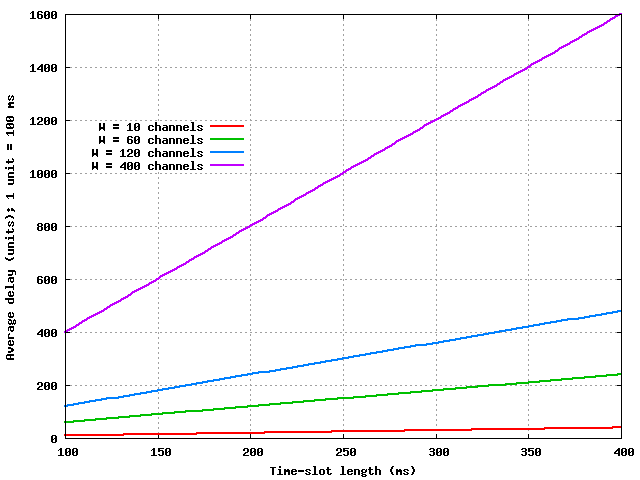 Smaller the number of channels W used to exchange CSM messages smaller the delay

 Notice that the case where Tx and Rx use a set of different channels can lead to (much) higher delays
Slide 29
doc.: IEEE 802.15-15-10-xxxx-xx-004g
doc.: IEEE 802.15-15-10-0771-07-004g
December 2010
Conclusions
It is inefficient for MR-FSK FH system operating at optional modes to exchange information with a device using CSM, if the center frequencies of the channels they use do not coincide.  

MR-FSK FH system operating at mandatory mode and utilizing only the odd 200 kHz-spacing channels for CSM message exchanges does not show performance degradation.

Unassociated device trying to exchange CSM messages with a MR-FSK FH system operating at optional modes sees its performance increased when utilizing only the odd 200 kHz-spacing channels (comparing to the case when it utilizes all 200 kHz-spacing channels).

A MR-FSK FH system and an unassociated device not using a common set of channels to exchange CSM messages => very poor performance.
Slide 30
doc.: IEEE 802.15-15-10-xxxx-xx-004g
doc.: IEEE 802.15-15-10-0771-07-004g
December 2010
Annex A  Probability of successfully exchanging EB/EBR
Consider 
hopping sequence A = {a(i); 0  i  N-1} for 200 kHz channel spacing
hopping sequence B = {b(j); 0  j  M-1} for 400 kHz channel spacing
hopping sequences A and B are statistically independent
without losing generality, we can consider N is an integer multiple of 2 => M = N/2

Probability for the case
See Slide 11 for assumptions

  P = Prob{a(i) = b(j); () i  j} = N/(NxN) = 1/N

See slide 11 for assumptions

P = Prob{a(i) = b(j); () i  j} = (N/2)/[N x (N/2)] = 1/N

See slide 12 for assumptions 

P = Prob{a(i) = b(j); () i  j} = M/(M x N) = 1/(2M)

See slide 12 for assumptions

P = Pob{a(i) = b(j); () i  j} = M /[M x (N/2)] = 1/M
Slide 31
doc.: IEEE 802.15-15-10-xxxx-xx-004g
doc.: IEEE 802.15-15-10-0771-07-004g
December 2010
Annex B Average waiting time for successfully exchanging EB/EBR
Lets call   p = 1/W 							   (1)

D = pT + (1-p)p2T + (1-p)2p3T + …   D = pT[1 + 2(1-p) + 3(1-p)2 + …] = pTS(p),                                  (2)
 
where S(p) =  1 + 2(1-p) + 3(1-p)2 + …

Lets call a = 1-p             S(p) = S1(a)             S1(a) = 1 + 2a + 3a2 + …

It is easy to show that S1(a) = 1/(1-a)2               S(p) = 1/p2                                                                                 (3)



(1) + (2) + (3)             D = T/p = TW
Slide 32